CREO PARAMETRIC − IMPORT DATA DOCTOR (IDD)
Automate the “repair” and “clean-up” of imported geometry
Customers that work with imported data and require the ability to repair translated geometry that has missing information, geometry gaps and errors
Data does not always translate 100%
Who Needs It?
Business Value
Reduce product costs
Reduce time-to-market
Reduce product development cost
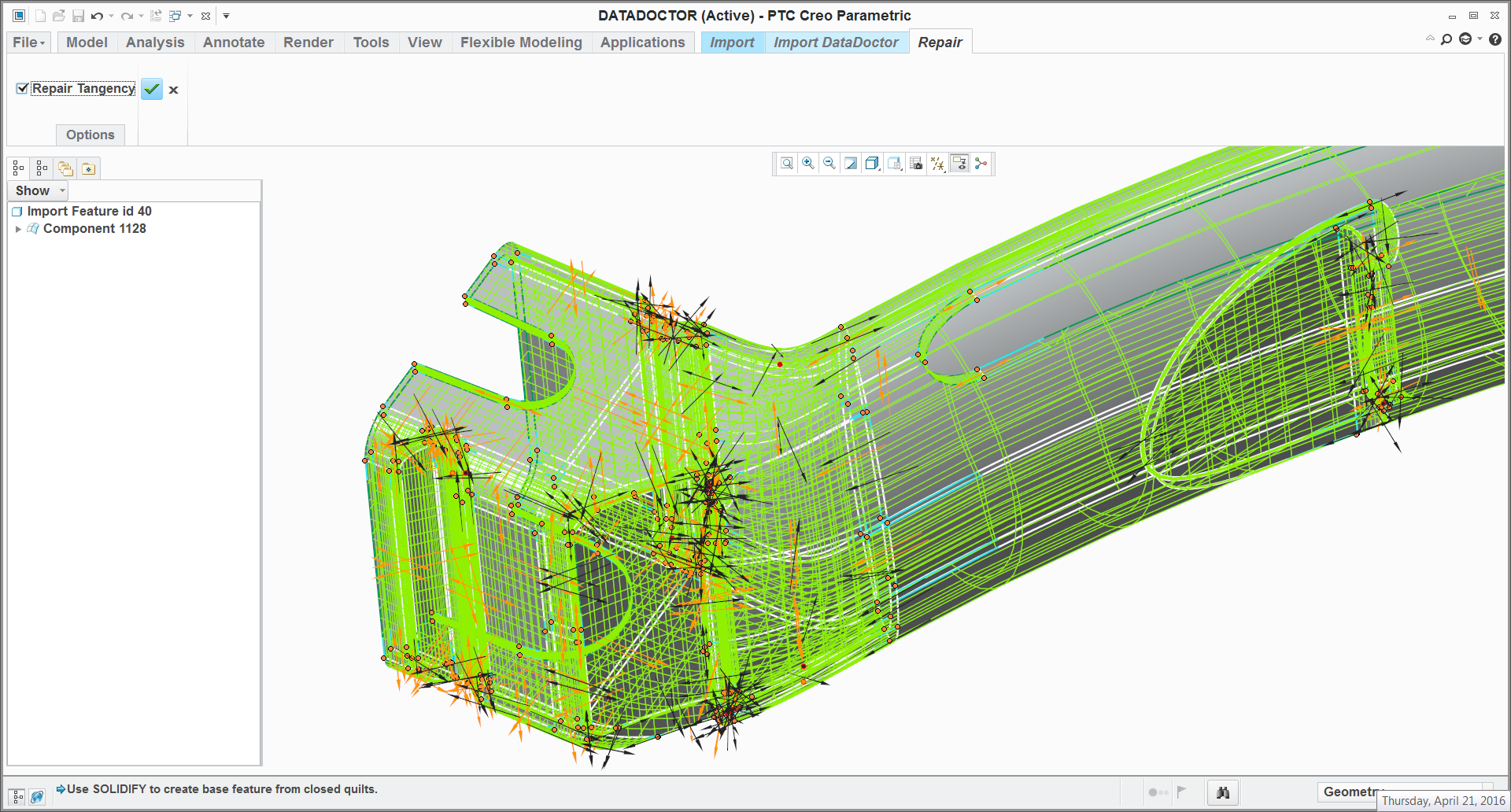 Process Improvement
Repair and modification of imported data
Tools to Repair, Modify and Featurize imported geometry 
Repair tools – used to make geometry solid or improve the quality of imported surfaces and edges
Modification tools – used to move, replace, and manipulate imported geometry 
Featurization tools – used to convert non-analytic geometry to analytic geometry and create curves and surfaces within the imported data
Technology/ Capability